Муниципальное бюджетное дошкольное образовательное учреждение детский сад № 89 "Крепыш"
Социально-экологический проект: «Спаси дерево» 





Составила: Седова Л.В.,воспитатель
Г.Сургут.2019г
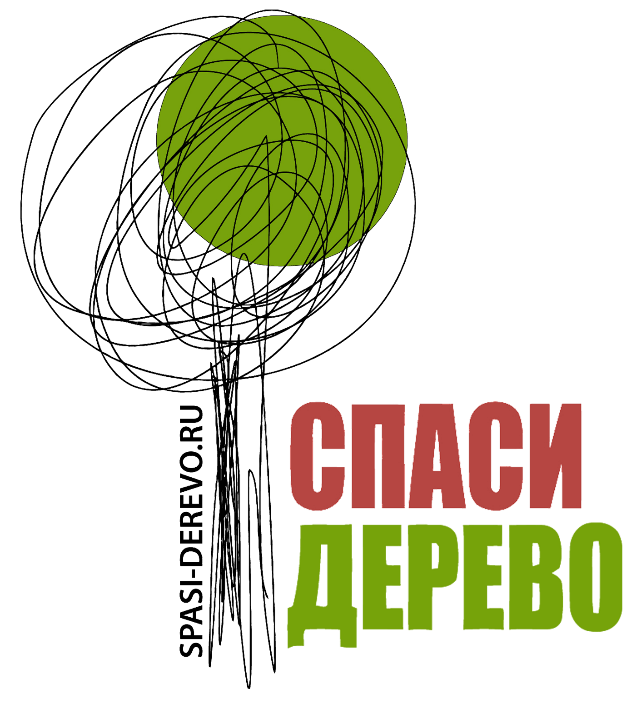 Цель: Экономия природных ресурсов за счёт сдачи бумаги во вторичную переработку. Формирование у детей основ экологического сознания и экологической культуры 
Задачи:
 Воспитание у подрастающего поколения уважительного отношения к природе;
Вовлекать воспитанников и их родителей в активную природоохранную деятельность;
Дать детям представление о полезных свойствах леса.
Вызывать интерес и эмоциональную отзывчивости к живой природе
Развивать художественные способности, эстетические чувства; умение замечать прекрасное, любоваться и восторгаться объектами природы, оберегать и по возможности преумножать красоту и богатства родной природы
Ответстыенные за проведение экологической ресурсосберегающей акции «Спаси дерево»в рамках международного дня «Без Бумаги» в МБДОУ д/с №89 «Крепыш»: Дубина Г.П., Седова Л.В.
Активные участники: группы 
«Солнечные лучики» (воспитатели: Сулейманова Г.Ж); 
«Капелька» (воспитатели: Седова Л.В., Фалалеева Н.А.);
 «Одуванчик» (воспитатели: Галеева Т.Г., Николаева И.А.);
 «Улыбка» (воспитатели: Рамазанова М.М., Юсупова Э.И); 
«Землянички» (воспитатели: Литвинова А.В., Тухтарова Т.С.);
 «Чудо-Чадо» (воспитатели: Дубина Г.П., Шихаммедова Е.Ю.); 
«Радуга» (воспитатели: Давлетбаева А.Ю., Бурдина Н.В.);
 «Смешарики» (воспитатели: Клочкова Т.И., Шкрет С.И.);
 «Малышок» (воспитатели: Мизхатова И.Ф., Балина О.Н.);
 «Фантазеры» (воспитатели: Ашманова А.А., Койлыбаева А.А.)
Общая численность участников: 268 участников, из них 20 человек - педагоги, 44 человека – родители (законные представители воспитанников), 204 человека- воспитанники детского сада.
Мероприятия, проведённые в МБДОУ д/с №89 «Крепыш», посвященные экологической ресурсосберегающей акции «Спаси дерево».
«Отношение сургутян к использованию природного ресурса – леса в целлюлозно-бумажной промышленности»
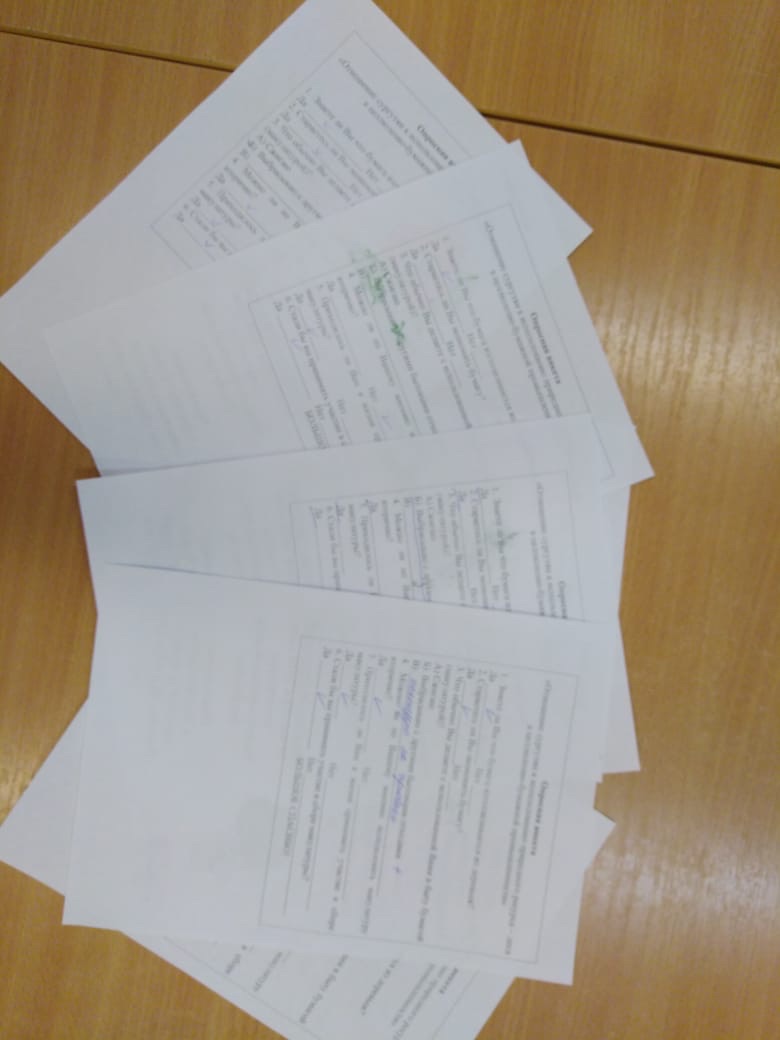 в опросе приняли участие 44 человека
Сбор макулатуры
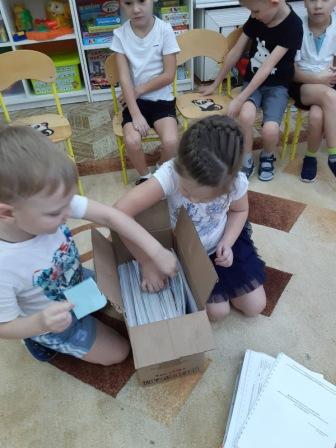 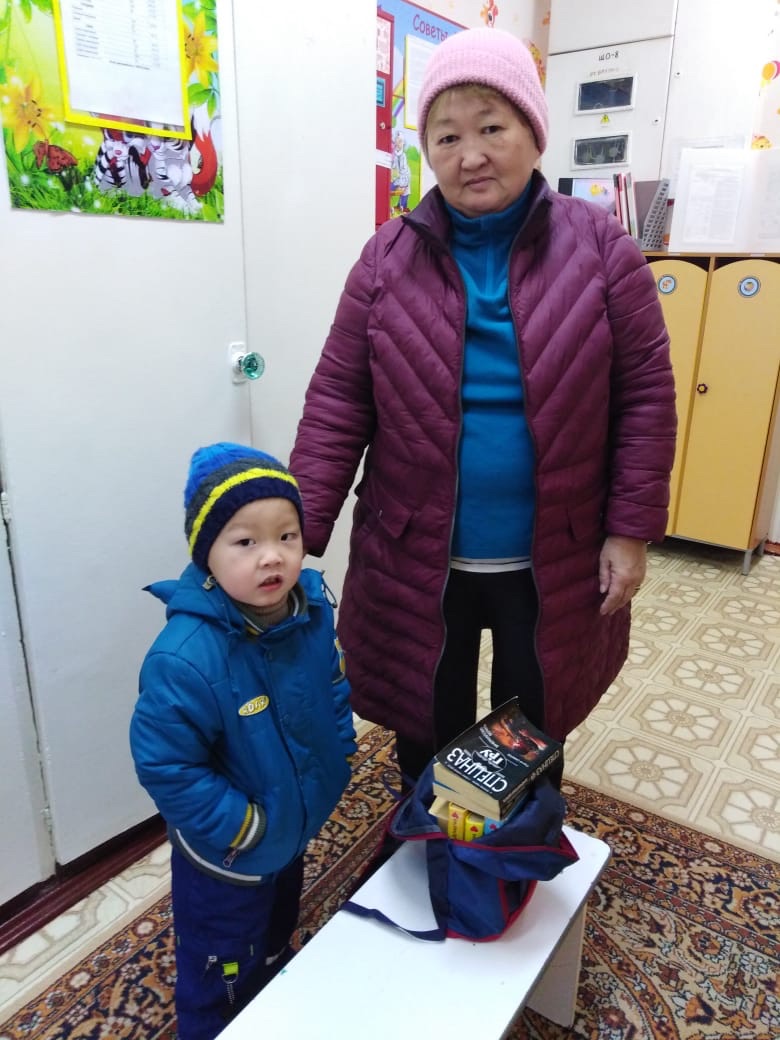 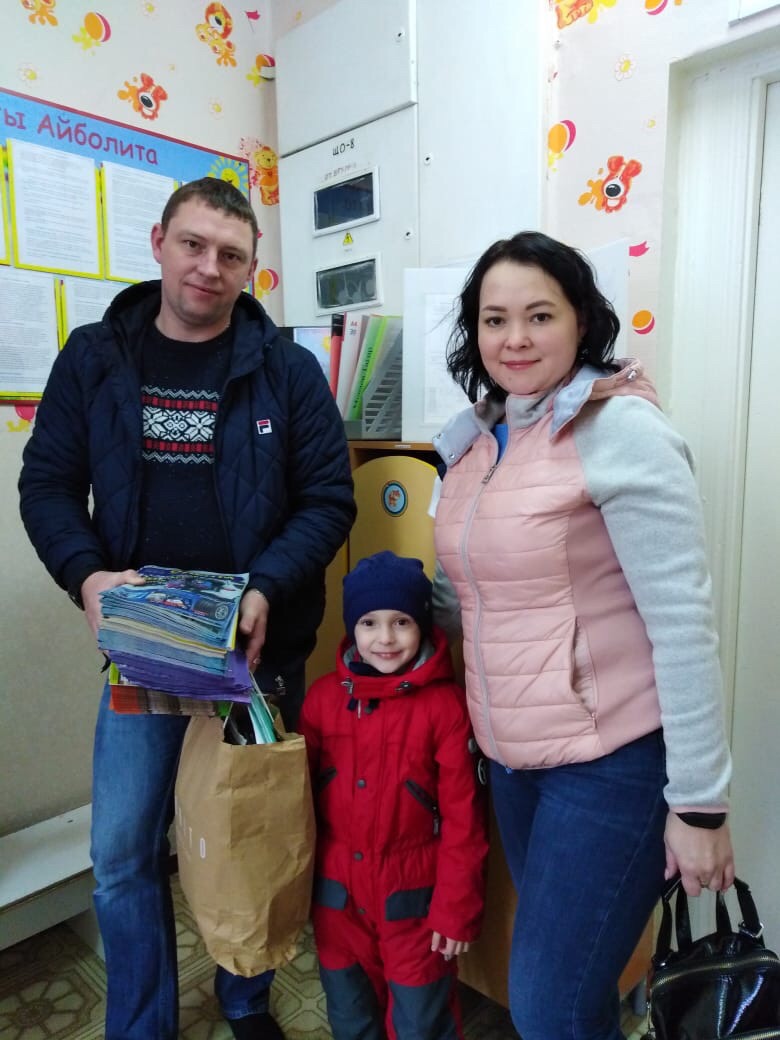 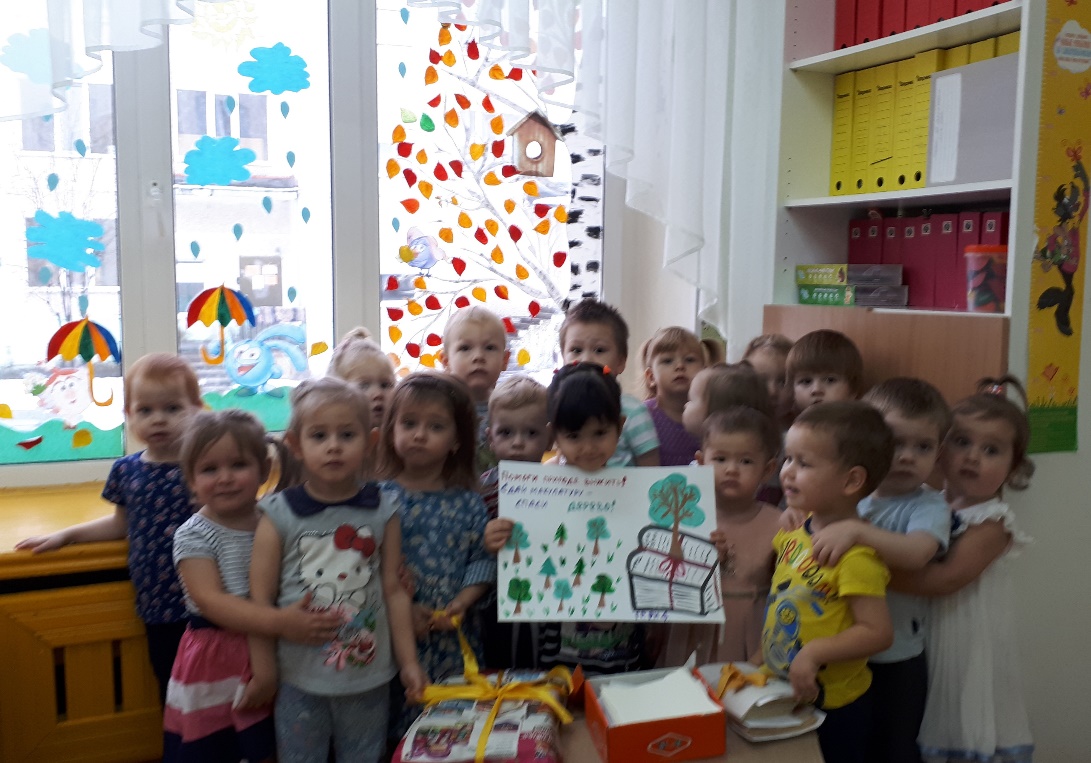 Изготовление поделок из использованной бумаги
Выставка рисунков «Берегите леса!»
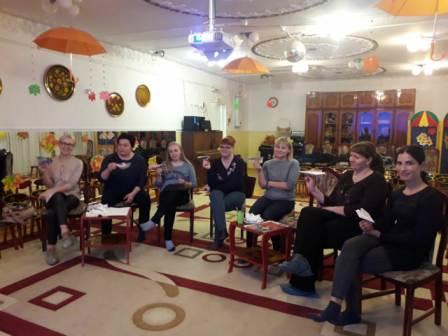 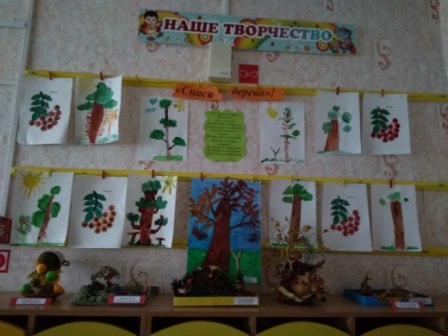 Экспериментальная деятельность с бумагой «Практическое занятие «Изготовление бумаги в условиях детского сада»»
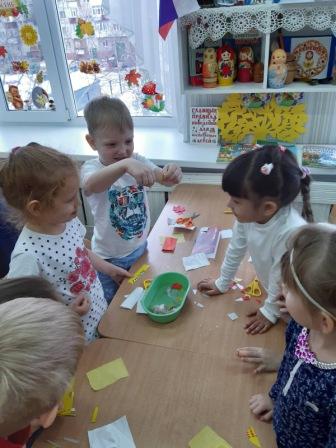 Наши участники проекта выпустили и распространили в городе листовки «Спаси дерево!»
Творческая мастерская по ремонту книг.
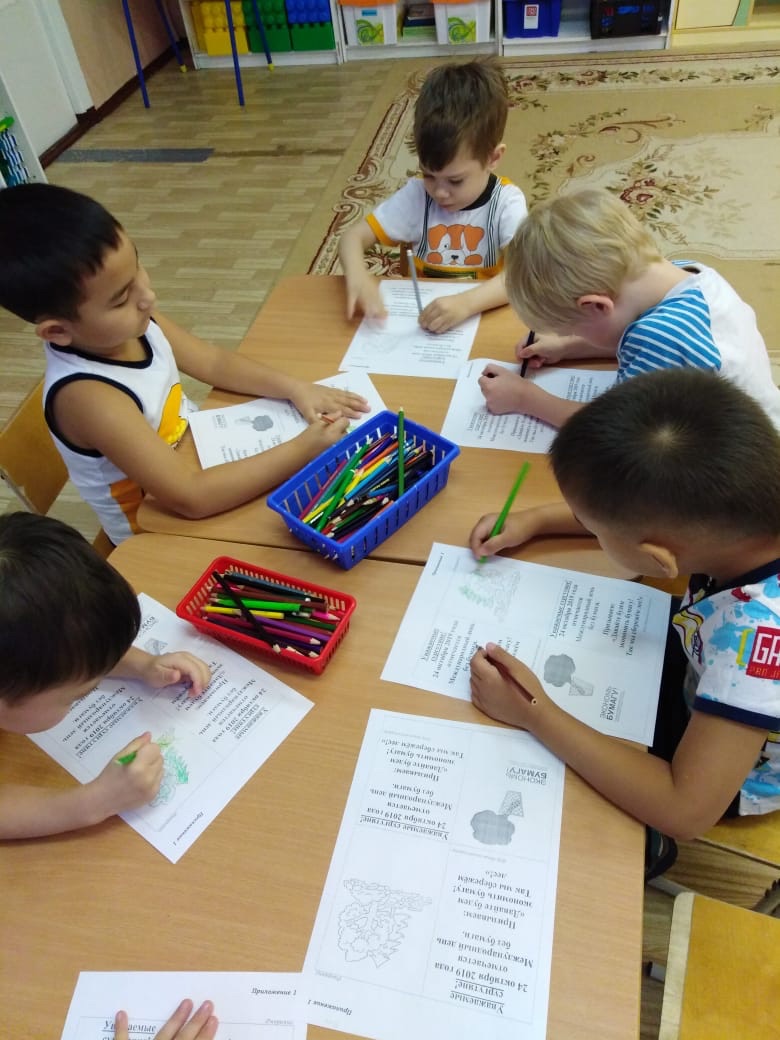 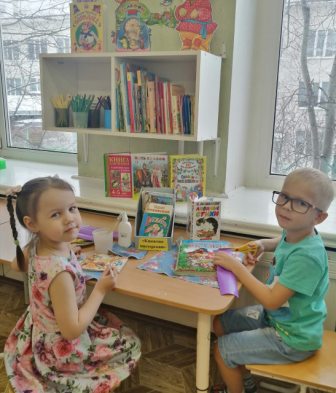 Викторина «Деревья  нашего края»
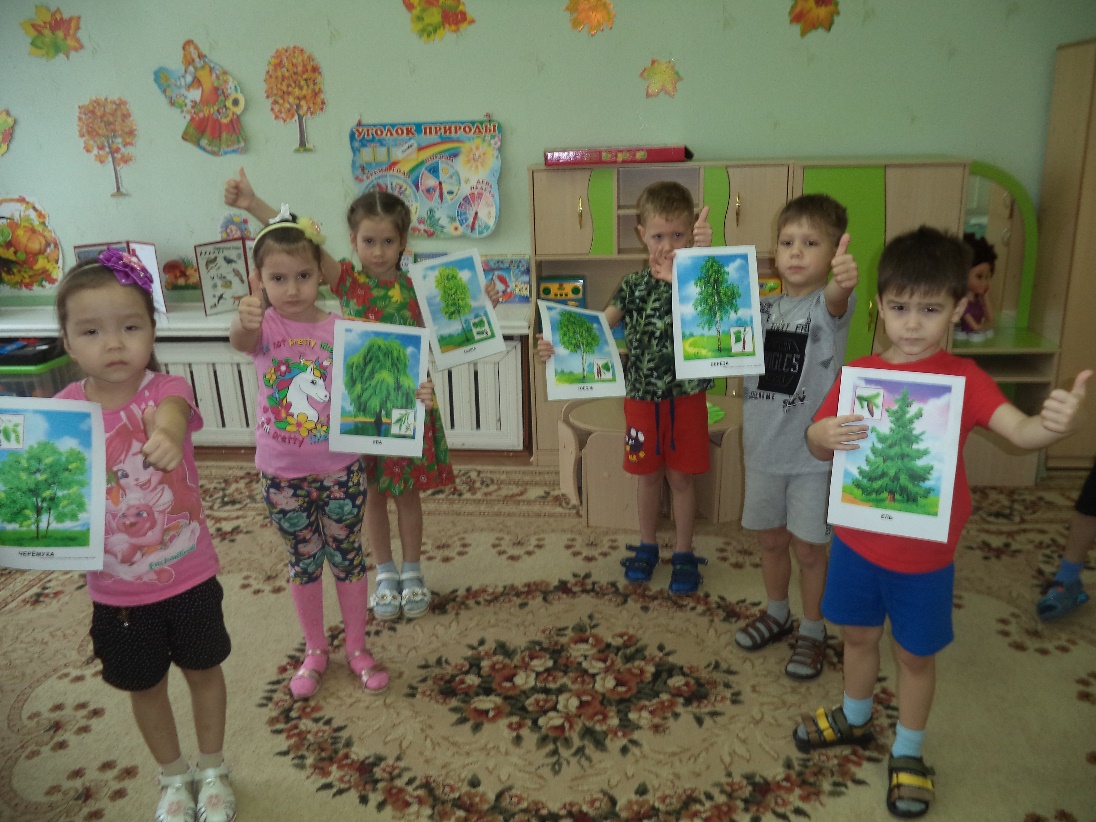 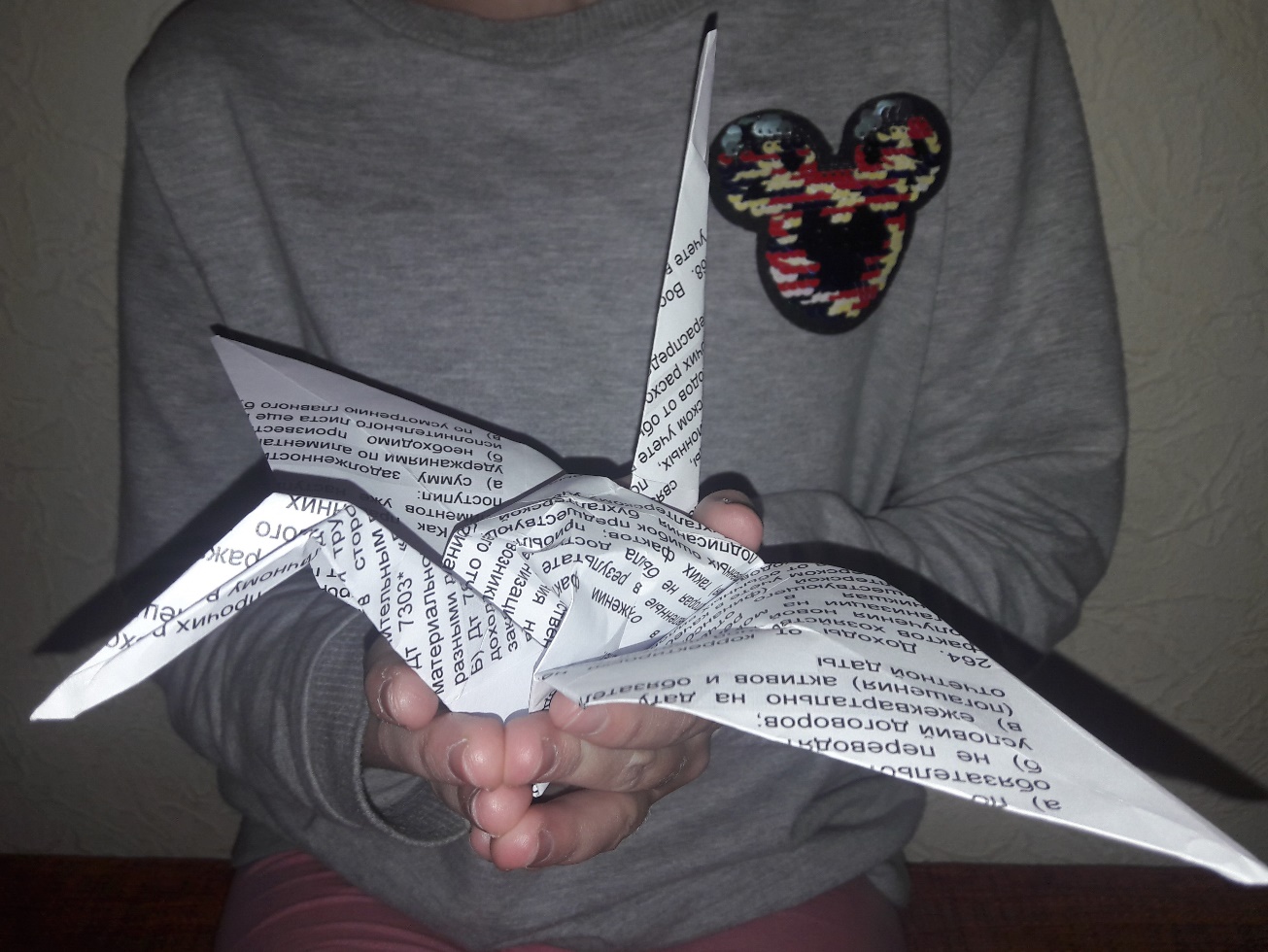 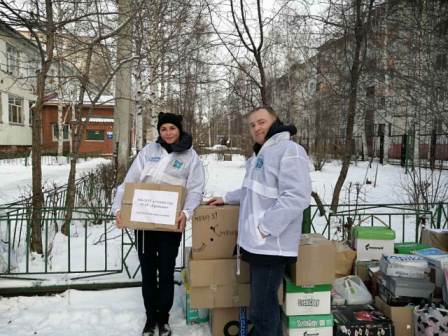 Не стоит думать, что необходимые решения по сбережению природных ресурсов могут принимать только правительства. Это не так.Многое и нам под силу!Начинать нужно с себя, со своей квартиры, двора, школы.Пусть с малых, но конкретных дел!Так мы сможем помочь природе!Общими усилиями, наш детский сад в лице педагогов, воспитанников и их родителей собрали 98,8 кг. Мы спасли одно дерево!
 И мы будем продолжать с  радостью принимать активное участие в экологических акциях. Кто хоть раз собирал и сдавал макулатуру, не сможет уже равнодушно выкидывать бумагу в мусорный контейнер. Акция «Спаси дерево!» безусловно, приучает к бережливости и экологическому поведению. Мы рады, что проведенная акция удалась. Экономя ресурсы, мы заботимся, прежде всего, о будущем нашей планеты!